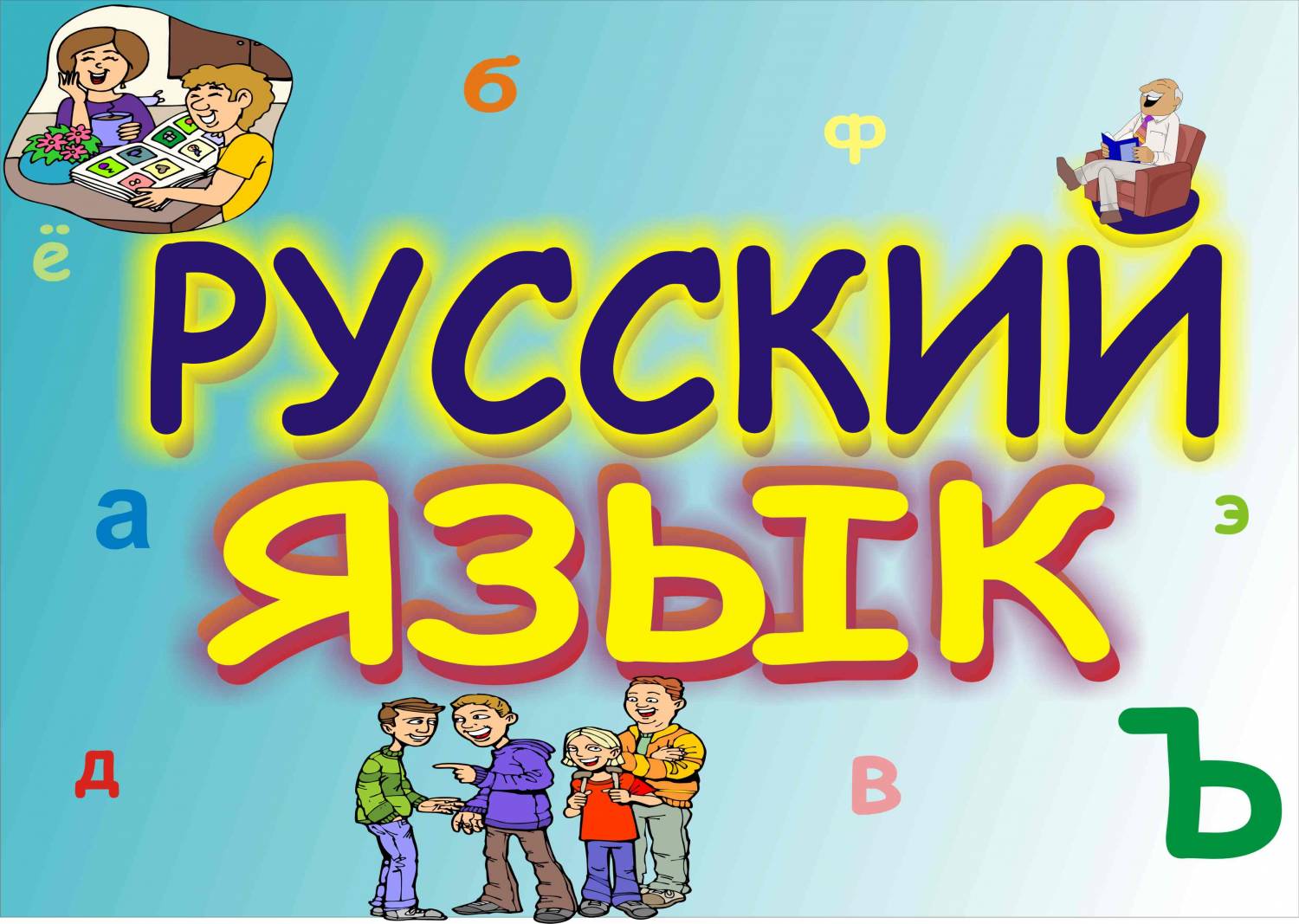 Назовите-ка, ребятки,Месяц в этой вот загадке:«Дни его – всех дней короче,Всех ночей длиннее ночи.На поля и на лугаДо весны легли снега.Месяц кончится и вот -Мы встречаем Новый Год».
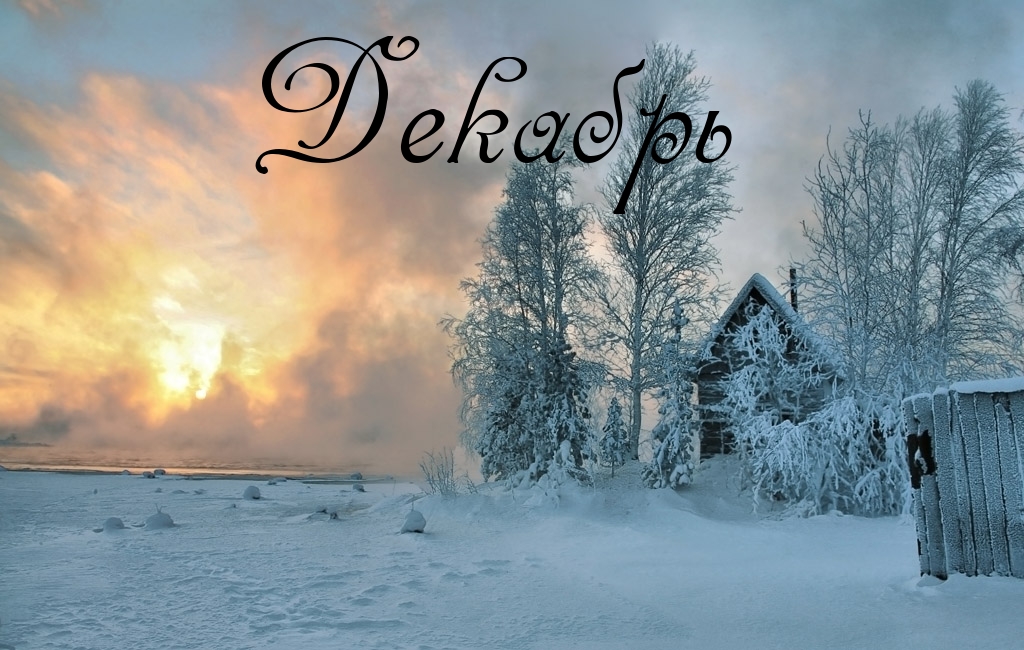 Он дает нам знания,
Отметки выставляет,
От нас в ответ признание
Все время получает.
Наставник, предводитель,
Любимый наш...
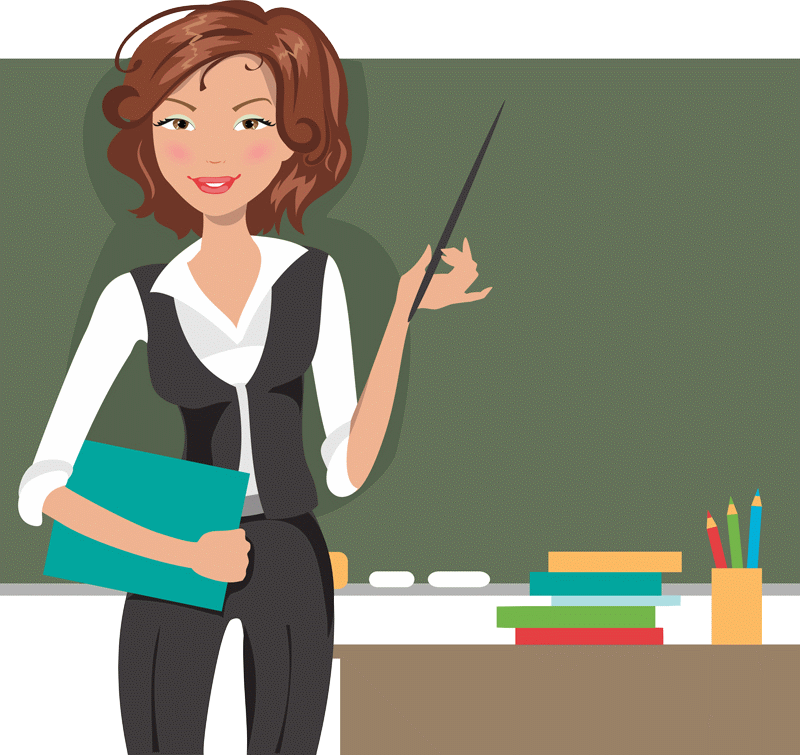 Каждый год я к вам лечу,Зимовать у вас хочу.И ещё красней зимойЯрко-красный галстук мой.
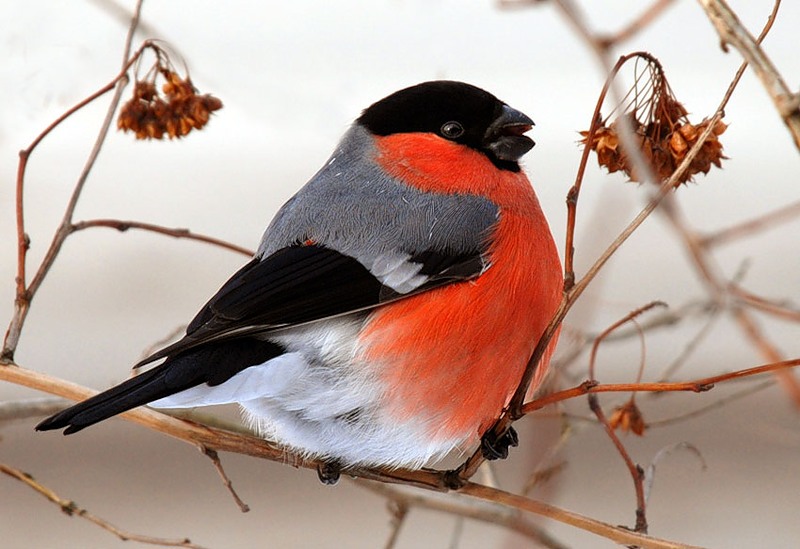 Вперевалку зверь идет По малину и по мед. Любит сладкое он очень. А когда приходит осень, Лезет в яму до весны, Где он спит и видит сны.
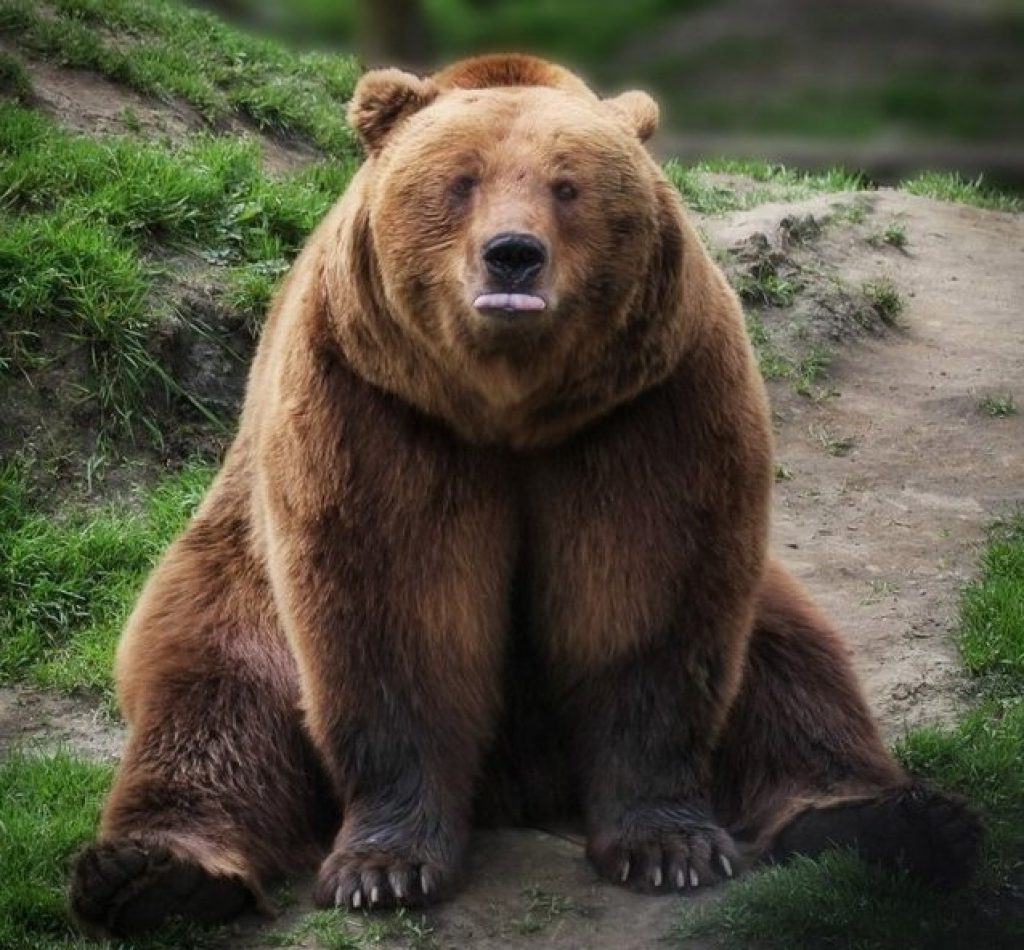 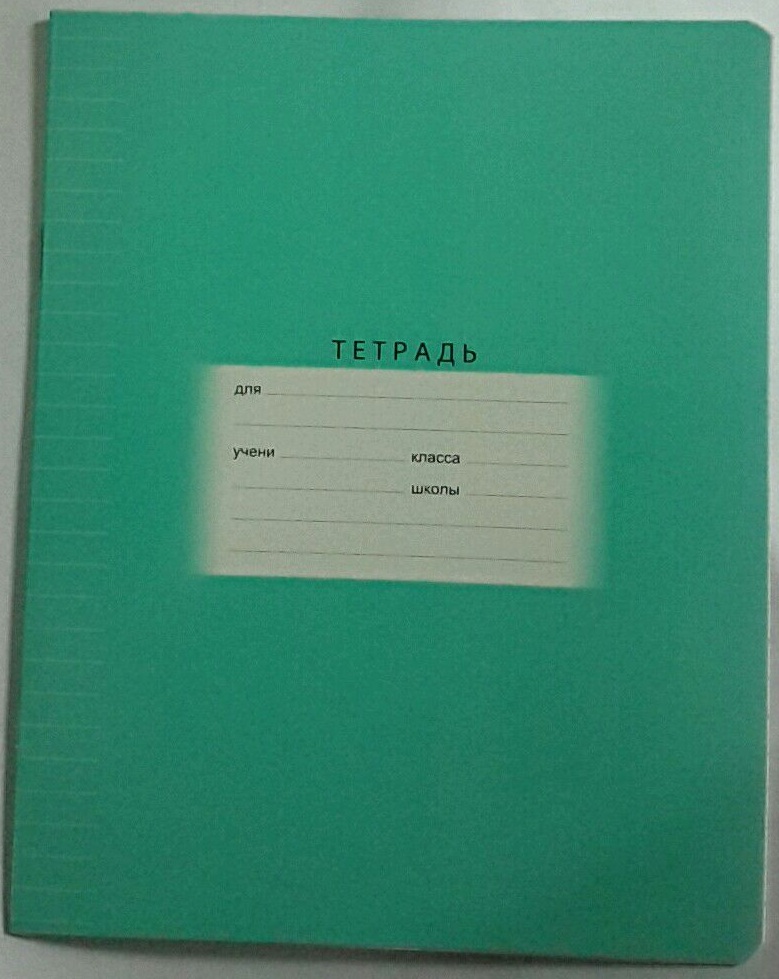 Листы у неё белые-белые, 
Они не падают с веток.
На них я ошибки делаю
Среди полосок и клеток.
Бабушка из сладких ягод
Наварила что-то.
И его нам хватит на год
К чаю и в компоты.
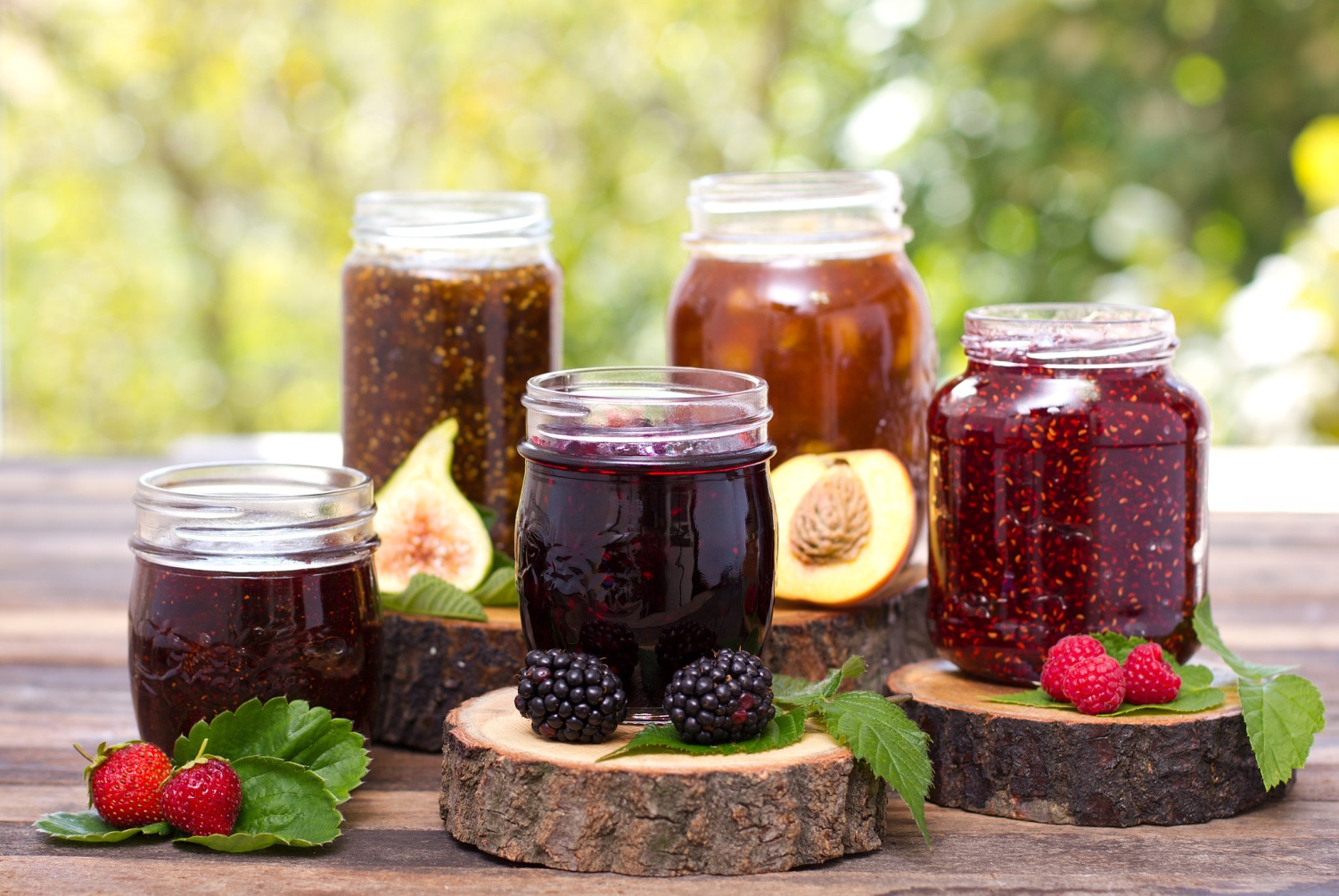 Из словаря С.И. Ожегова:
Скупость от слова скупой. 
	Скупой – чрезмерно (очень, больше меры), до жадности бережливый, избегающий расходов.
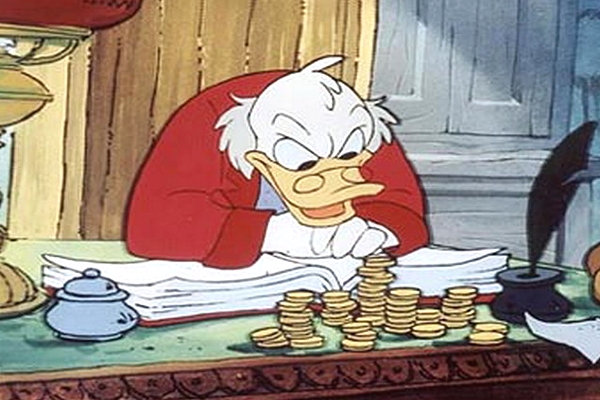 Выпишите слова, в которых мягкий знак указывает на мягкость предшествующего согласного звука.
Дождь, свинья, пальто, Ульяна, листья, конь, муравьи, деньки.
Домашнее задание
С. 125 упр. 204, с/с.